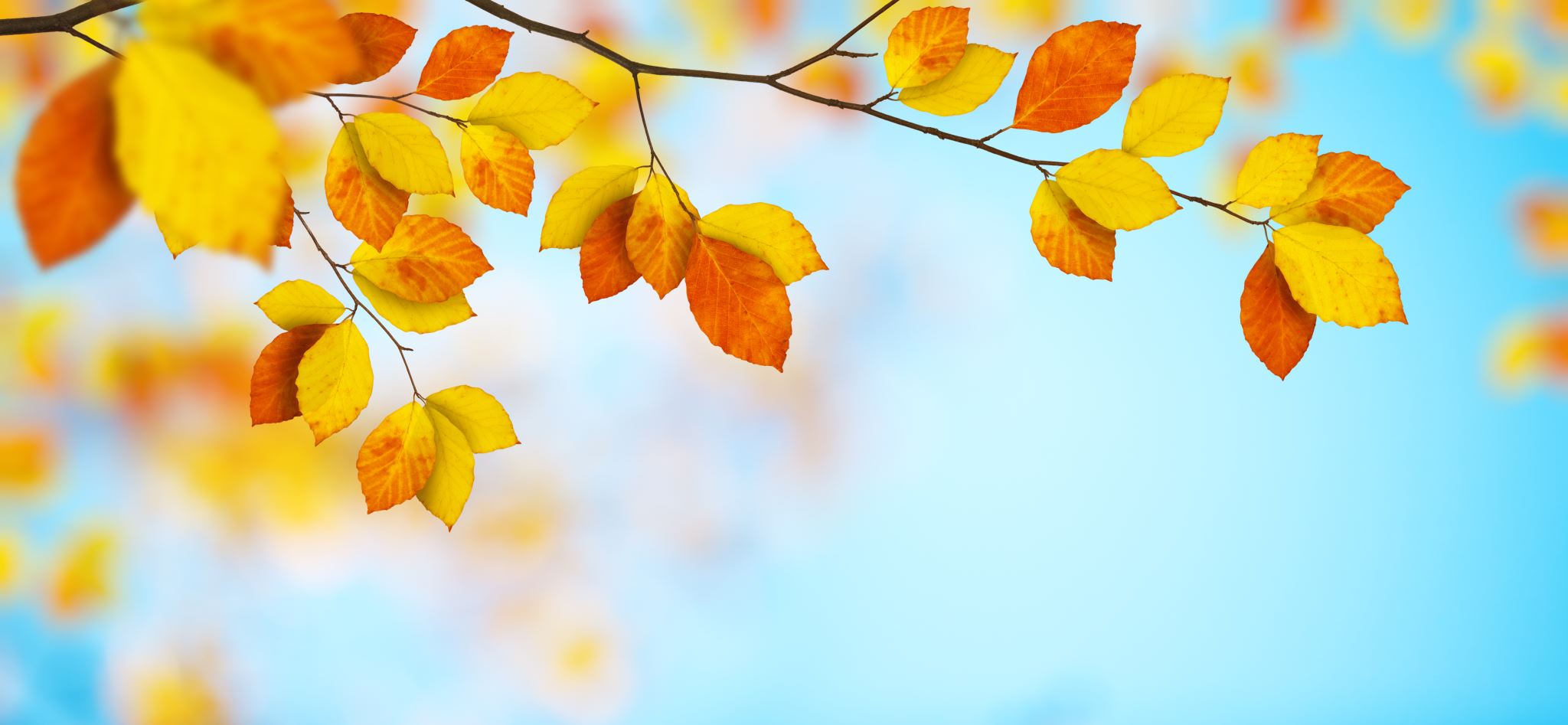 DÉVÉROUILLER LA RÉSERVE DE POUVOIR DU CIEL[Douze clés bibliques de l’intercession]
par Melody Mason
[Speaker Notes: Avez-vous parfois l'impression de prier, encore et encore, sans jamais obtenir de réponse ? En fait, plus vous priez, plus les choses semblent empirer. [Partagez une expérience personnelle ou une anecdote à ce sujet !]
 
Bien que Dieu nous aime et veuille répondre à nos prières, bien au-delà de tout ce que nous demandons ou pensons, nous devons remplir certaines conditions afin de recevoir sa bénédiction en abondance.
 
Dans le livre Les Paraboles de Jésus, p117 nous lisons
 
Il y a des conditions à l'accomplissement des promesses de Dieu, et la prière ne peut jamais prendre la place du devoir... Ceux qui apportent leurs requêtes à Dieu, réclamant sa promesse alors qu'ils ne respectent pas les conditions, insultent l’Eternel. Ils apportent le nom de Christ comme leur autorité pour l'accomplissement de la promesse, mais ils ne font pas les choses qui montreraient la foi en Christ et l'amour pour lui. 
 
Quelles sont les conditions de Dieu ? « Il dit clairement que notre demande doit être conforme à la volonté de Dieu ; nous devons demander les choses qu'Il a promises, et tout ce que nous recevons doit être utilisé pour faire sa volonté. Si les conditions sont remplies, la promesse [de la prière exaucée] est sans équivoque.«  Education p.20
 
Lorsque nous lisons la Bible, nous trouvons rapidement un modèle cohérent. Dieu veut le salut des âmes. Il veut que la gloire soit rendue à son nom. Il cherche à établir son Royaume. Il est amour. Ce sont les expressions naturelles de sa volonté. Lorsque nous prions selon sa volonté et pour sa gloire - afin que son Royaume soit établi - nous pouvons prier avec assurance, même face aux impossibilités humaines, car Jean nous encourage en ces termes : « Nous avons auprès de lui cette assurance, que si nous demandons quelque chose selon sa volonté, il nous écoute. » (1 Jean 5:14).]
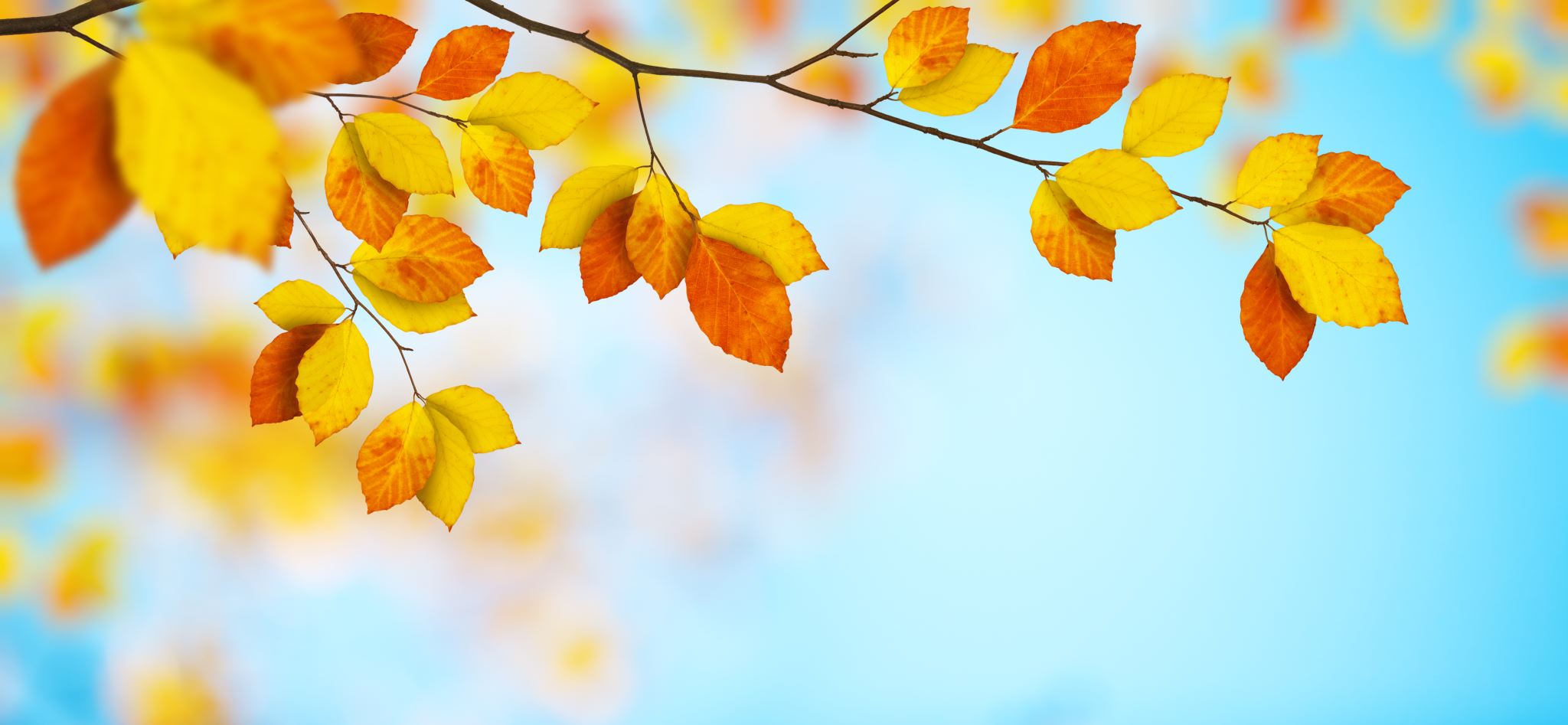 La clé pour dévérouiller la reserve du Ciel
La MANIÈRE don’t nous prions est la clé qui ouvre la réserve de pouvoir du Ciel.
[Speaker Notes: La clé pour déverrouiller la réserve du Ciel
 
La MANIÈRE dont nous prions est la clé pour déverrouiller la réserve du ciel. Voici douze clés sur la façon dont nos prières doivent être exprimées. Priez à partir d'un besoin véritable, avec la sincérité du cœur, selon la volonté de Dieu, sous l'inspiration du Saint-Esprit, dans la foi, dans l'obéissance et la repentance, avec le pardon, avec l'honneur, par une gestion honnête, avec la générosité, pour connaître celui qui donne, et avec une ferme persévérance. Examinons les douze clés, une à la fois.]
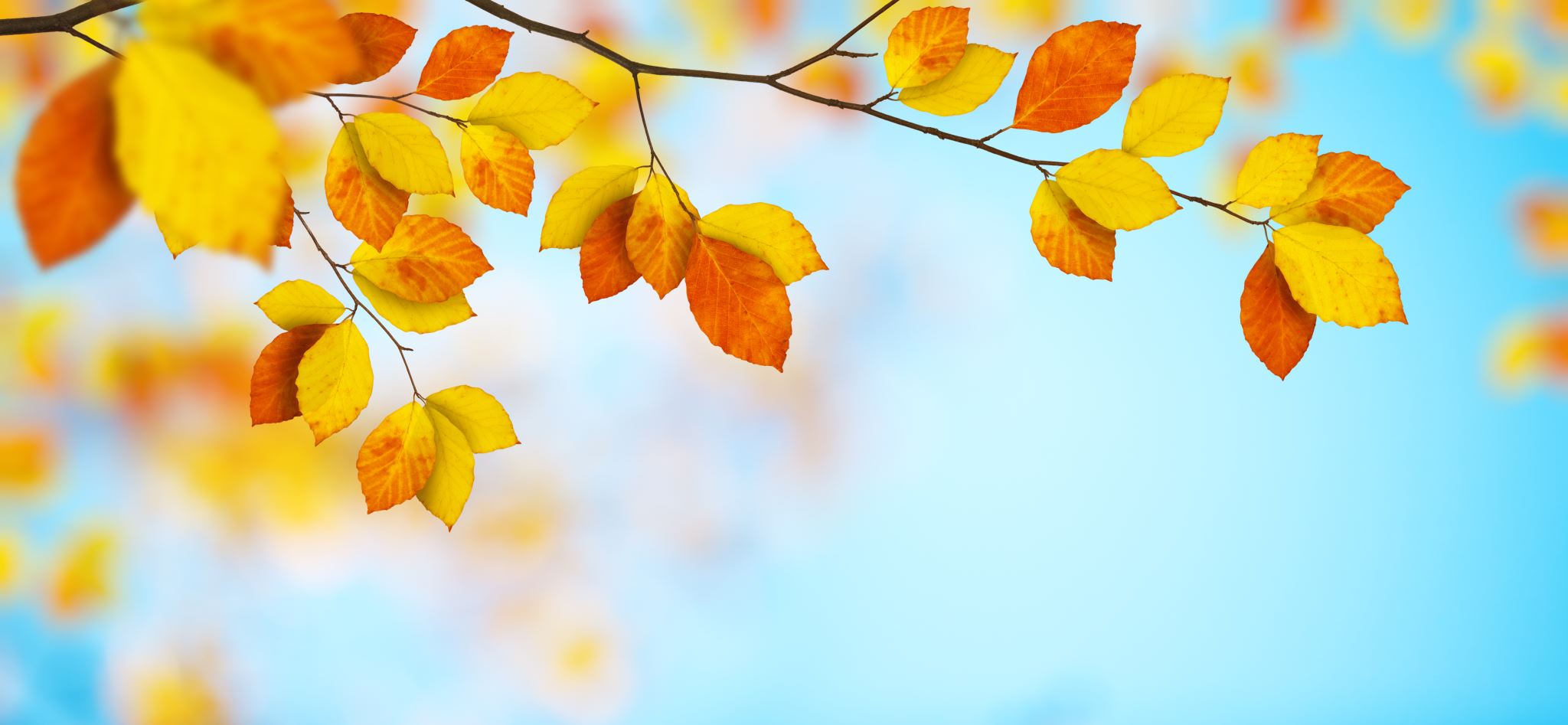 Clé 1 : RESSENTIR VÉRITABLEMENT LE BESOIN
Dieu ne perd pas de temps à essayer de remplir des gens qui sont déjà pleins d'eux-mêmes.
Il est à la recherche de vases vides.
[Speaker Notes: Clé 1 : RESSENTIR VÉRITABLEMENT LE BESOIN 
 
Nous devons avant tout ressentir le besoin de prier. Reconnaissez-vous avoir besoin de Dieu et de l'aide que Lui seul peut vous apporter ? 
 
Il y a certaines conditions auxquelles nous pouvons nous attendre pour que Dieu entende et réponde à nos prières. L'une des premières est que nous ressentions le besoin de son aide. Il a promis : « Je répandrai de l'eau sur celui qui a soif, et des inondations sur la terre sèche. » Esaïe 44 : 3. Ceux qui ont faim et soif de justice, qui soupirent après Dieu, peuvent être sûrs d'être rassasiés. 20 
 
Dieu ne perd pas de temps à essayer de remplir des gens qui sont déjà pleins d'eux-mêmes. Il est à la recherche de vases vides. 
Conseils à l’Église, p.35]
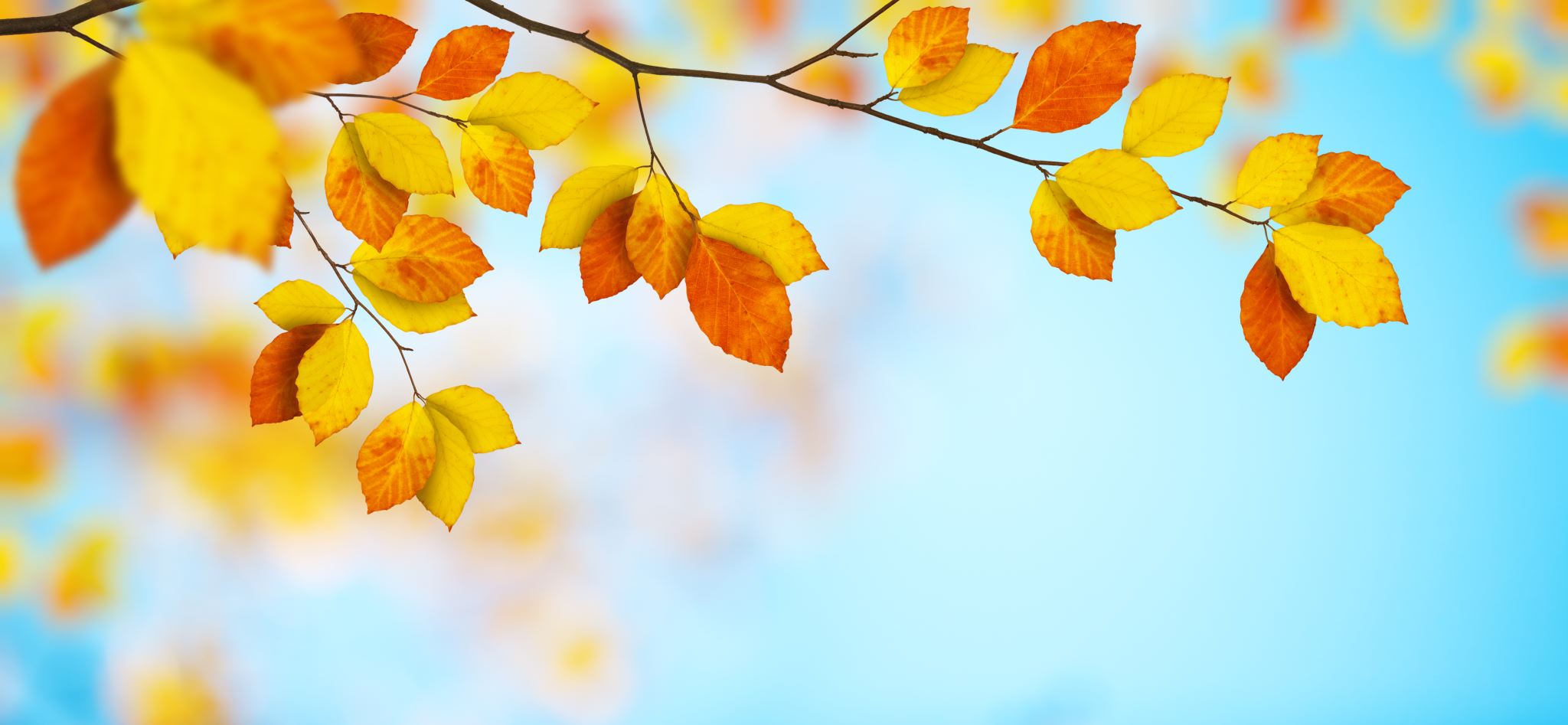 CLÉ 2 : AVEC SINCÉRITÉ
Toute prière sincère est entendue au ciel. Elle peut ne pas être exprimée avec aisance ; mais si le cœur y est, elle montera au sanctuaire où Jésus exerce son ministère, et il la présentera au Père sans une seule parole maladroite et sans aucun bégaiement, la prière belle et parfumée de l'encens de sa propre perfection.
Jésus-Christ, p.670
[Speaker Notes: Clé 2 : AVEC SINCÉRITÉ.
 
Nous devons être sincères dans la prière. Ellen White révèle,
 
Toute prière sincère est entendue au ciel. Elle peut ne pas être exprimée avec aisance ; mais si le cœur y est, elle montera au sanctuaire où Jésus exerce son ministère, et il la présentera au Père sans une seule parole maladroite et sans aucun bégaiement, la prière belle et parfumée de l'encens de sa propre perfection. Jésus-Christ, p.670

 
Sans aucun bégaiement ! N'est-ce pas beau ?]
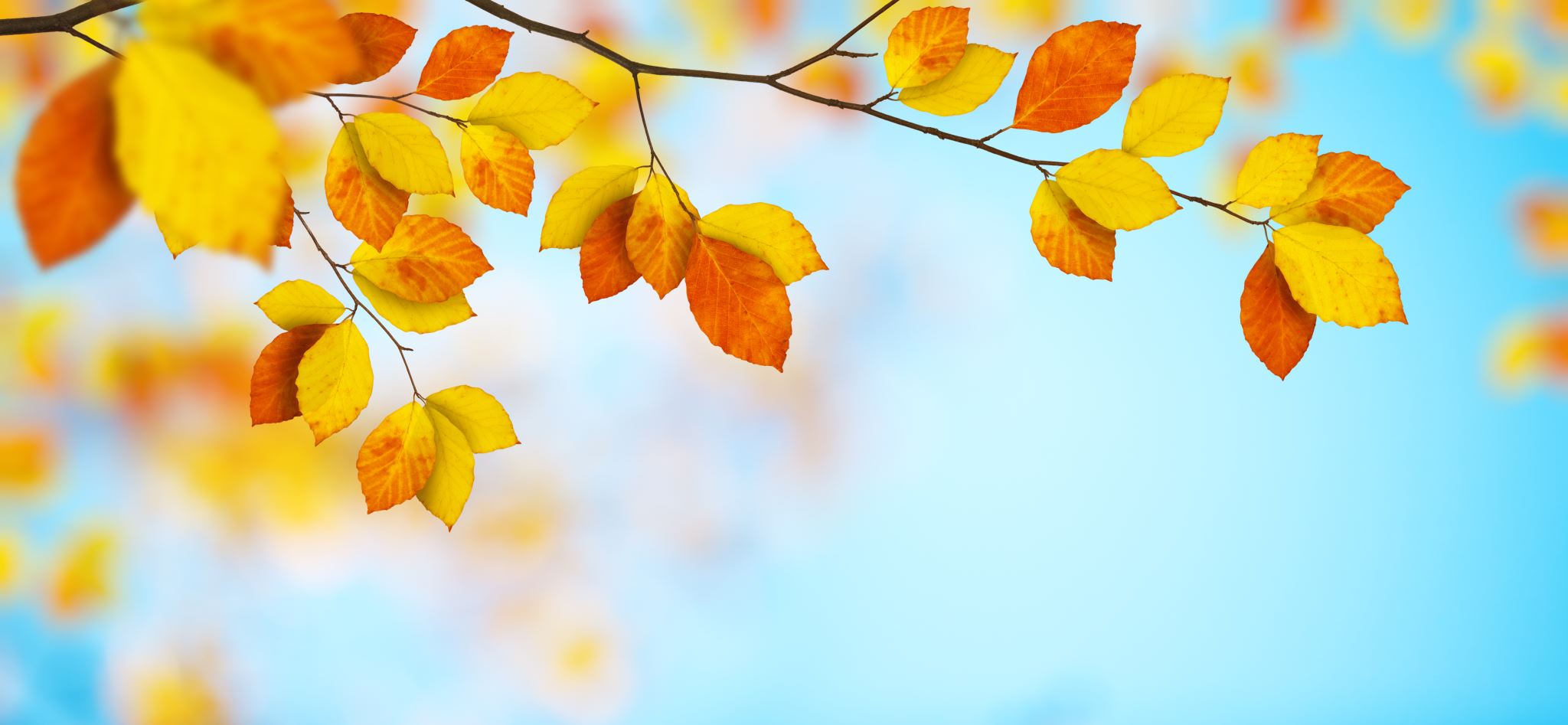 Clé 3 : SELON LA VOLONTÉ DE DIEU
« Tout ce qui correspond à sa nature est en accord avec sa volonté. Nous n'avons pas besoin de nous demander si Dieu veut nous libérer du péché, nous accorder le pouvoir sur l'ennemi, la paix parfaite, une joie supérieure, la force pour le ministère, des mariages sains, et la productivité pour son Royaume. Ce sont des choses rendues claires dans les Écritures et qu'Il se plaît à donner. »
 Leslie Ludy, Wrestling Prayer, p. 179
[Speaker Notes: Clé 3 : SELON LA VOLONTÉ DE DIEU. 
 
Nous devons prier selon la volonté de Dieu. « Comment connaître la volonté de Dieu ? », demandez-vous. Pour vraiment comprendre la volonté de Dieu, nous devons connaître la Parole de Dieu. Si nous connaissons la Parole, nous aurons une connaissance plus claire de sa volonté. 
 
Tout ce qui correspond à sa nature est en accord avec sa volonté. Nous n'avons pas besoin de nous demander si Dieu veut nous libérer du péché, nous accorder le pouvoir sur l'ennemi, la paix parfaite, une joie supérieure, la force pour le ministère, des mariages sains, et la productivité pour son Royaume. Ce sont des choses rendues claires dans les Écritures et qu'Il se plaît à donner. (Leslie Ludy, Wrestling Prayer, p. 179)

 
Quand nous savons que nos prières vont dans le sens de la mission du Royaume et des Écritures, nous pouvons prier avec audace. Si nous ne sommes pas sûrs de la volonté de Dieu, alors nous pouvons prier avec audace pour obtenir la sagesse en nous revendiquant les promesses faites en Jacques 1:5.]
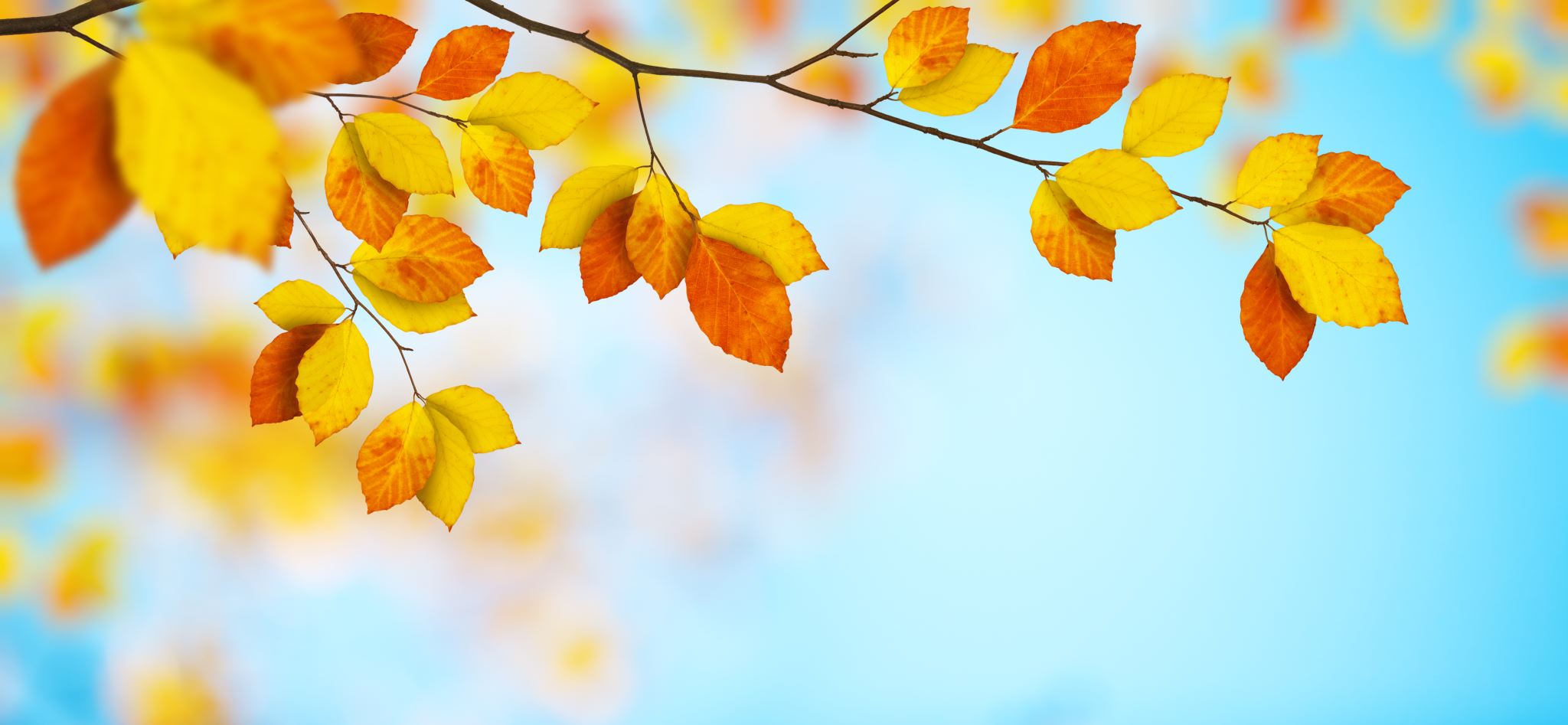 Clé 4 : SOUS L’INSPIRATION       DU SAINT-ESPRIT
L'Éternel nous exhorte en ces mots : « Invoque-moi, et je te répondrai ; Je t'annoncerai de grandes choses, des choses cachées, Que tu ne connais pas. » 
(Jérémie 33:3).
[Speaker Notes: Clé 4 : SOUS L'INSPIRATION DU SAINT-ESPRIT. 
 
Nous devons prier sous l'inspiration du Saint-Esprit. Parfois, notre liste de prière n'est pas toujours celle de Dieu. Lorsque nous prions, plutôt que de nous contenter de faire la liste de nos désirs, commençons par demander à Dieu ce pour lequel nous devons prier en creusant plus profondément dans sa Parole.
 
L'Éternel nous exhorte en ces mots : « Invoque-moi, et je te répondrai ; Je t'annoncerai de grandes choses, des choses cachées, Que tu ne connais pas. » (Jérémie 33:3).
 
Ellen White déclare : « Si nous nous approchons de Dieu, Il s'approchera de nous, et sa gloire marchera devant nous. Il annulera nos demandes, nous apprenant à demander les choses mêmes qu'Il s'est engagé à nous accorder ». 
 
Bulletin de la Conférence générale, 2 avril 1903, art. A, par. 6, « Comment recevoir la bénédiction de Dieu ».]
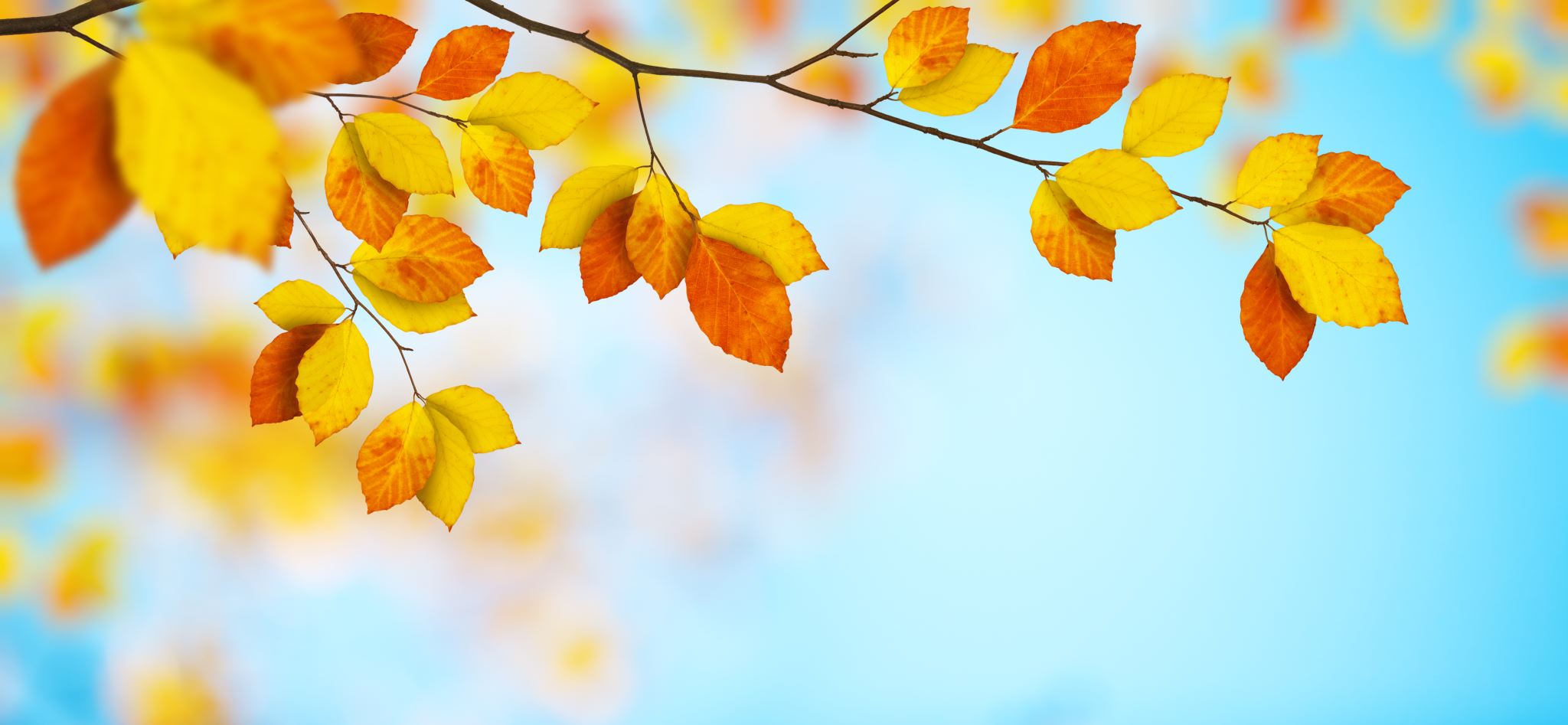 Clé 5: PAR LA FOI
Jacques 1 : 6 déclare, « Mais qu'il la demande avec foi, sans douter ; car celui qui doute est semblable au flot de la mer, agité par le vent et poussé de côté et d'autre. »
[Speaker Notes: Clé 5 : PAR LA FOI. 
 
Nous devons prier par la foi. Nous adressons-nous à Dieu par la foi d’après sa parole ? Jacques 1 : 6 déclare, « Mais qu'il la demande avec foi, sans douter ; car celui qui doute est semblable au flot de la mer, agité par le vent et poussé de côté et d'autre. » 
 
Dans Le Meilleur Chemin, p.92 nous lisons : « La prière est la clé dans la main pour ouvrir les trésors du ciel, où sont gardées les ressources illimitées de l'Omnipotence. »]
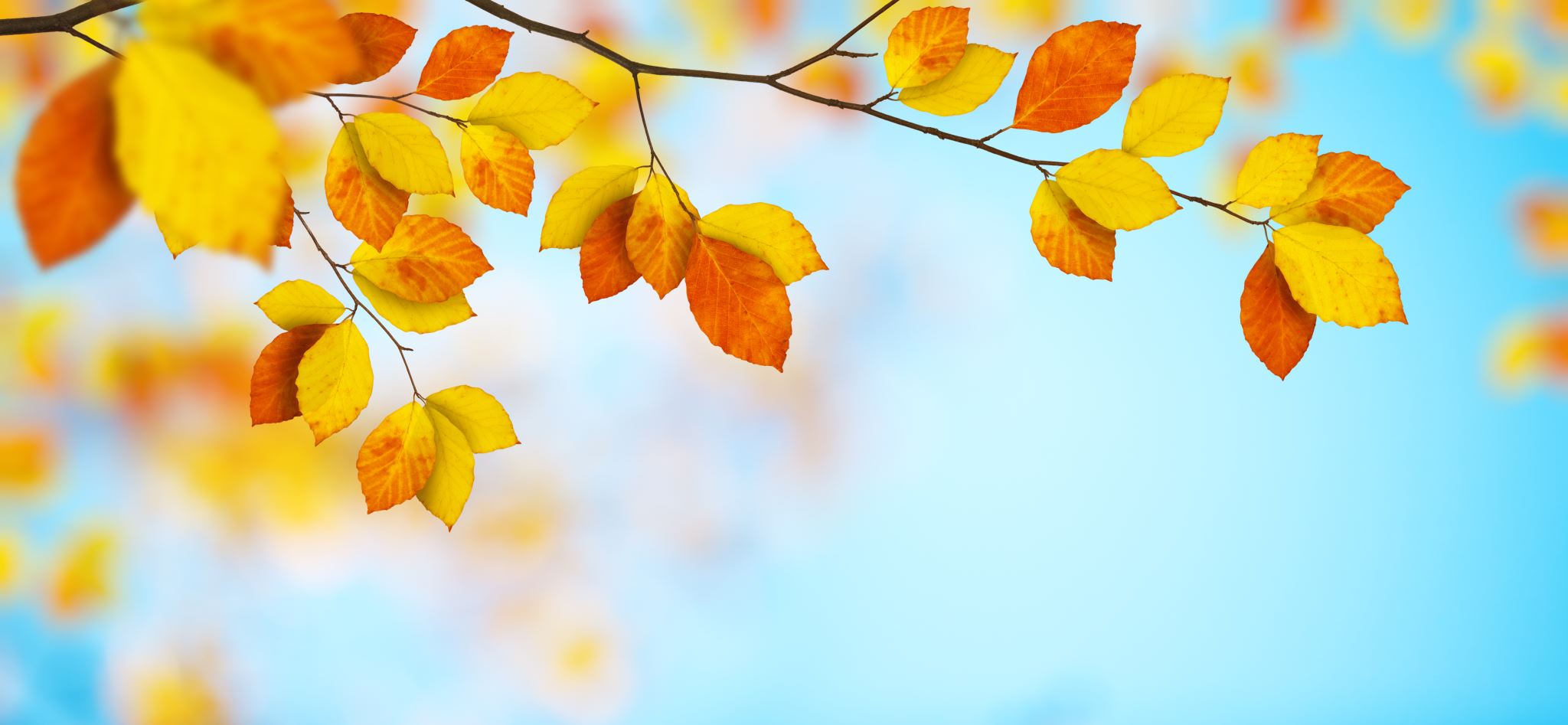 Clé 6 : DANS L’OBÉISSANCE ET LA REPENTANCE
« Si j'avais conçu l'iniquité dans mon cœur, Le Seigneur ne m'aurait pas exaucé. » 
Psaumes 66:18

Ellen White nous met en garde : « Nous devons vivre en harmonie avec nos prières. » 
Messages choisis, vol.2 p.278
[Speaker Notes: Clé 6 : DANS L’OBÉISSANCE ET LA REPENTANCE. 
 
Nous devons prier à partir d'un style de vie d'obéissance et de repentance. Cela signifie que, lorsque nous demandons à Dieu de répondre à nos prières, nous cherchons aussi à lui obéir au mieux de nos capacités, et à écarter tout péché connu - non pas parce que notre obéissance nous rend dignes de ses bénédictions, mais parce que notre obéissance est une preuve de notre amour pour lui. 
 
Le psalmiste écrit dans le Psaume 66:18, « Si j'avais conçu l'iniquité dans mon cœur, Le Seigneur ne m'aurait pas exaucé. » 
 
Aussi, rappelons-nous que : « Si nous ne lui accordons qu'une obéissance partielle, sans enthousiasme, ses promesses ne seront pas tenues. » Patriarches et Prophètes, p. 334
 
Quand Saül est appelé à être le premier roi d'Israël, il a un humble esprit d’enseignement. Il est souple et modelable comme un serviteur de Dieu et fait tout ce que Dieu lui demande. Par conséquent, Dieu le bénit. Cependant, alors qu'il gagne en popularité et en expérience, son orgueil grandit. Il commence à prendre ses propres décisions et à faire les choses à sa façon.  
 
Quand Dieu lui demande d'éliminer les Amalécites, Saül obéit partiellement. Il choisit de tuer certains, mais il en sauve d'autres encore vivants, se justifiant avec des propos qui sonnent comme des motifs d’excuse. Puis, ce que nous apprenons de Saül c’est au moment où il demande conseil à Dieu sur une bataille contre les Philistins. Mais Dieu avait déjà cessé de répondre aux prières de Saül dès sa désobéissance et ses excuses montrant sa propre justice. Ne sachant plus vers qui se tourner, Saül consulte une magicienne. Malheureusement, les Philistins gagnent la bataille contre Israël. Non seulement Saül perd son royaume et sa vie, mais il perd aussi son âme et le salut éternel (voir 1 Samuel 28 : 15-28 ; 31 1-13).
 
La prière ne sert à rien si la vie ne correspond pas à la prière de Dieu. Ellen White nous met en garde : « Nous devons vivre en harmonie avec nos prières. » Il n'est pas étonnant qu'il y ait si peu de puissance dans la prière aujourd'hui ! Nous avons essayé de vivre avec deux standards. Nous avons essayé de vivre dans le péché et Dieu en même temps. Nous devons crier pour que Dieu change nos cœurs et nous sauve ! 


Messages choisis, vol.2 p.278]
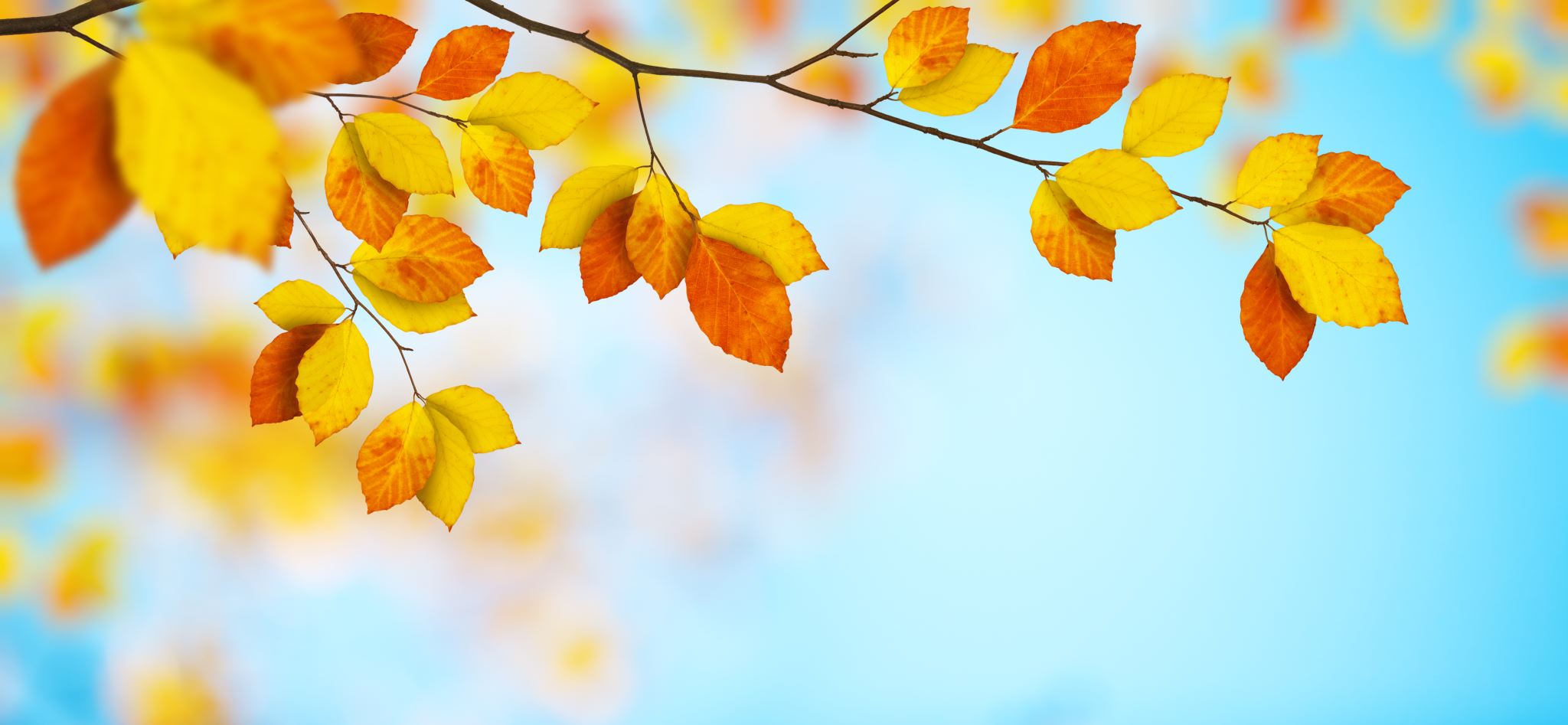 Clé 7 : AVEC LE PARDON
Jésus nous conseille : « Et, lorsque vous êtes debout faisant votre prière, si vous avez quelque chose contre quelqu'un, pardonnez, afin que votre Père qui est dans les cieux vous pardonne aussi vos offenses »
Marc 11:25
[Speaker Notes: Clé 7 : AVEC LE PARDON.
 
Nous devons prier avec un cœur qui pardonne. Jésus nous conseille : « Et, lorsque vous êtes debout faisant votre prière, si vous avez quelque chose contre quelqu'un, pardonnez, afin que votre Père qui est dans les cieux vous pardonne aussi vos offenses » (Marc 11:25).
 
Mais cela ne s'arrête pas là. Jésus prêchant dans le Sermon sur la montagne interpelle : « Si donc tu présentes ton offrande à l'autel, et que là tu te souviennes que ton frère a quelque chose contre toi, laisse là ton offrande devant l'autel, et va d'abord te réconcilier avec ton frère ; puis, viens présenter ton offrande. » (Matthieu 5 :23,24).
 
Les Écritures expliquent davantage : « Lorsque nous venons pour demander la miséricorde et la bénédiction de Dieu, un esprit d'amour et de pardon anime nos cœurs... Si nous attendons que nos propres prières soient entendues, nous devons pardonner aux autres de la même manière et dans la même mesure que nous espérons être pardonnés. » 
Le Meilleur Chemin, p. 95]
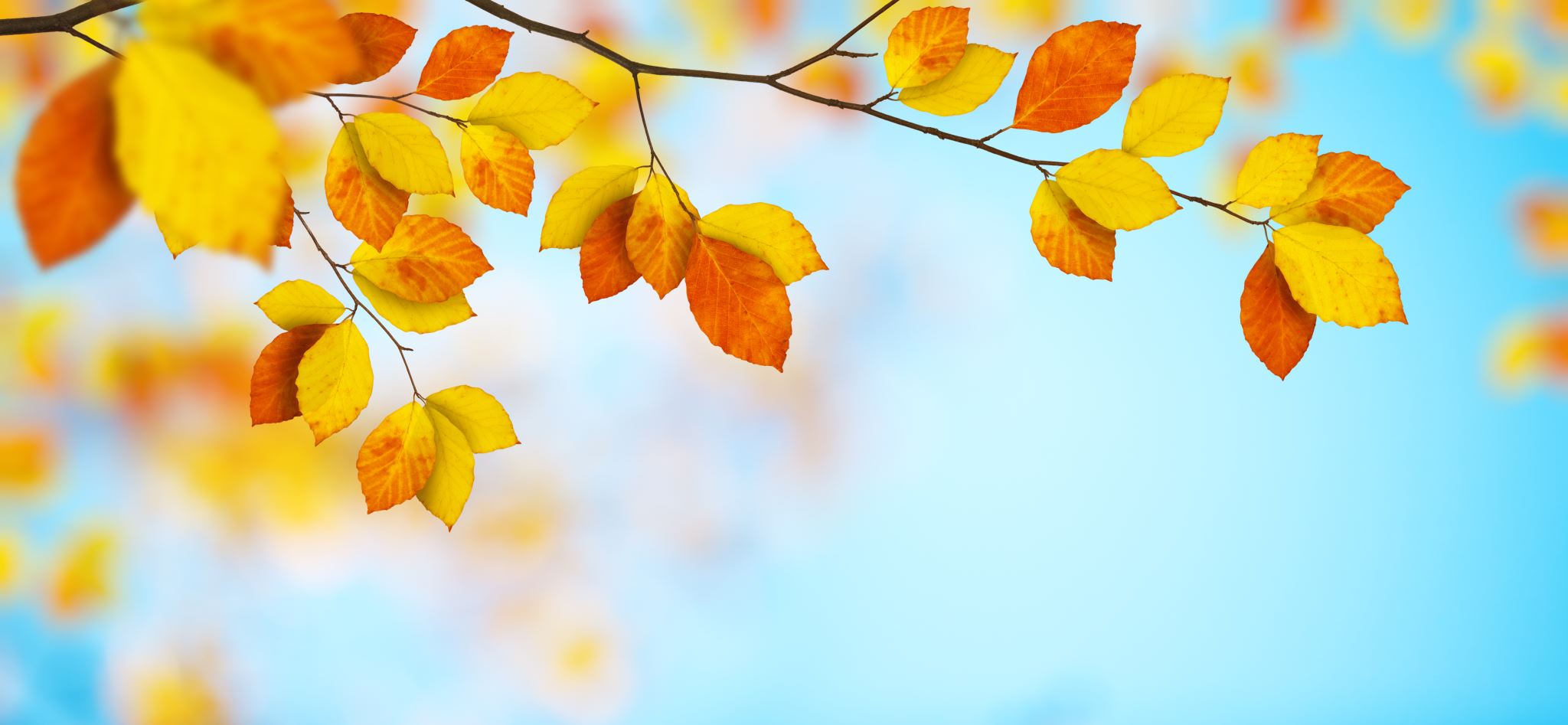 Clé 8 : AVEC HONNEUR
Nous devons prier dans un style de vie qui honore notre famille. 1 Pierre 3 : 7 ordonne : « Maris, montrez à votre tour de la sagesse dans vos rapports avec vos femmes, comme avec un sexe plus faible ; honorez-les, comme devant aussi hériter avec vous de la grâce de la vie. Qu'il en soit ainsi, afin que rien ne vienne faire obstacle à vos prières. »
[Speaker Notes: Clé 8 : AVEC HONNEUR. 
 
Nous devons prier dans un style de vie qui honore notre famille. 1 Pierre 3 : 7 ordonne : « Maris, montrez à votre tour de la sagesse dans vos rapports avec vos femmes, comme avec un sexe plus faible ; honorez-les, comme devant aussi hériter avec vous de la grâce de la vie. Qu'il en soit ainsi, afin que rien ne vienne faire obstacle à vos prières. »
 
N'est-ce pas surprenant de découvrir que si nous aimons (ou n'aimons pas) les membres de notre famille, cela peut représenter une entrave à nos prières ?]
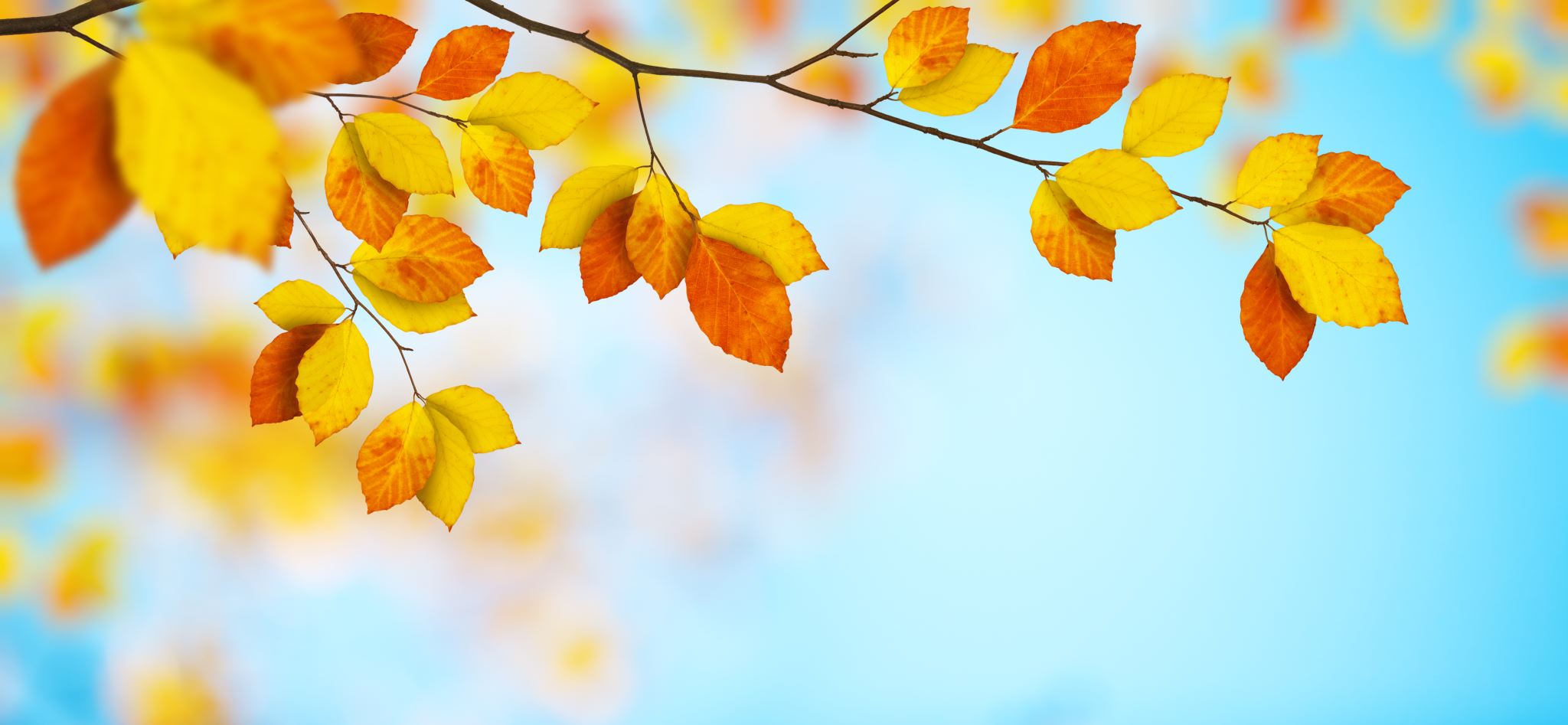 Clé 9 :       EN ASSURANT               UNE BONNE GESTION
Nous devons prier en nous assurant d’une bonne gestion chrétienne de la vie.
[Speaker Notes: Clé 9 : EN ASSURANT UNE BONNE GESTION.
 
Nous devons prier en nous assurant d’une bonne gestion chrétienne de la vie. 
Saviez-vous que la qualité de notre gestion des ressources de Dieu impacte nos prières ? 
 
En tant que dispensateur de toute bénédiction, Dieu réclame une certaine portion de tout ce que nous possédons. C'est le moyen dont il dispose pour soutenir la prédication de l'évangile. Et en remettant à Dieu, nous montrons notre appréciation de ces dons confiés. Mais si nous lui refusons ce qui lui appartient, comment pouvons-nous prétendre à ses bénédictions ? ... comment pouvons-nous attendre à ce qu'il nous confie les choses du ciel ? Là peut se trouver la réponse à la prière non exaucée. Les Paraboles de Jésus, p. 118

 
L'Éternel envoie ce message par l'intermédiaire de Malachie : 
« Un homme trompe-t-il Dieu ?
Car vous me trompez,
Et vous dites : En quoi t'avons-nous trompé ?
Dans les dîmes et les offrandes.
Vous êtes frappés par la malédiction,
Et vous me trompez, La nation tout entière !
Apportez à la maison du trésor toutes les dîmes,
Afin qu'il y ait de la nourriture dans ma maison ;
Mettez-moi de la sorte à l'épreuve,
Dit l'Éternel des armées.
Et vous verrez si je n'ouvre pas pour vous les écluses des cieux,
Si je ne répands pas sur vous la bénédiction en abondance. » (Malachie 3 : 8 - 10).]
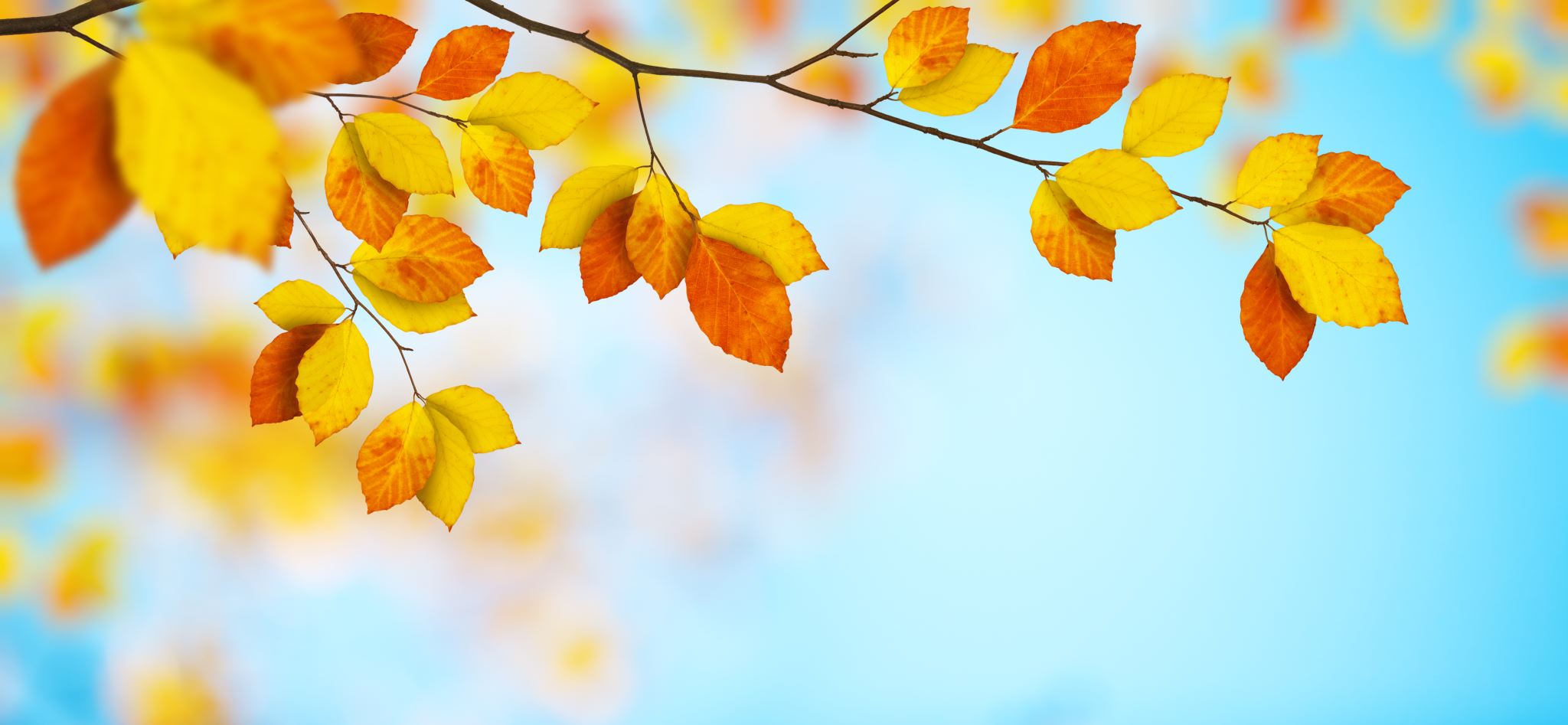 CLÉ 10 : AVEC GÉNÉROSITÉ
Nous sommes avertis : « Celui qui ferme son oreille au cri du pauvre criera lui-même et n'aura point de réponse. » 
Proverbes 21 : 13
[Speaker Notes: Clé 10 : AVEC GÉNÉROSITÉ.
 
Nous devons prier en exerçant la générosité envers ceux qui sont dans le besoin. Une bonne gestion de notre budget est plus simple quand la dîme est rendue. C'est aussi tendre la main à ceux qui sont dans le besoin. « Celui donc qui sait faire ce qui est bien, et qui ne le fait pas, commet un péché » (Jacques 4 : 17).
 
Nous voyons ici un autre principe fondamental pour que la prière soit exaucée. Nous sommes avertis : « Celui qui ferme son oreille au cri du pauvre criera lui-même et n'aura point de réponse. » (Proverbes 21 : 13).]
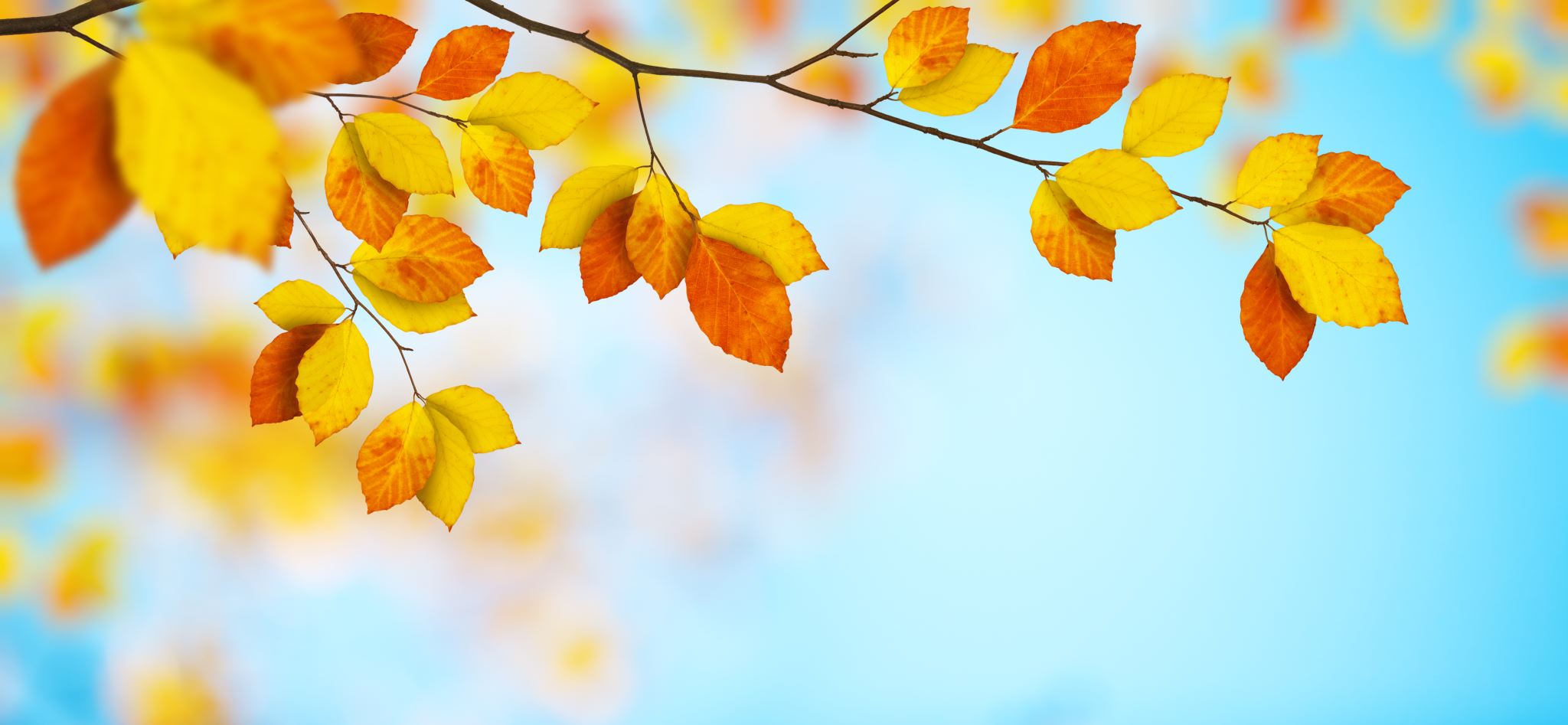 CLÉ 11 : CONNAÎTRE LE  DISPENSATEUR
Jésus Lui-même prie le Père, « Or, la vie éternelle, c'est qu'ils te connaissent, toi, le seul vrai Dieu, et celui que tu as envoyé, Jésus-Christ. » 
Jean 17 : 3
[Speaker Notes: Clé 11 : CONNAÎTRE LE DIPENSATEUR.
 
Nous devons prier pour connaître le Dispensateur. Jésus Lui-même prie le Père, « Or, la vie éternelle, c'est qu'ils te connaissent, toi, le seul vrai Dieu, et celui que tu as envoyé, Jésus-Christ. » (Jean 17 : 3) 
 
Notre seul objet et notre unique but dans la prière devrait être de connaître le Dispensateur. Dieu n'est pas un magicien dans le ciel, attendant juste de remplir notre liste de courses quotidienne et de faire pleuvoir des bénédictions sur nous. Il cherche notre amour, notre dévotion et notre adoration. C'est pourquoi, dans Psaume 37:4 le psalmiste proclame, « Fais de l'Eternel tes délices, Et il te donnera ce que ton cœur désire. »]
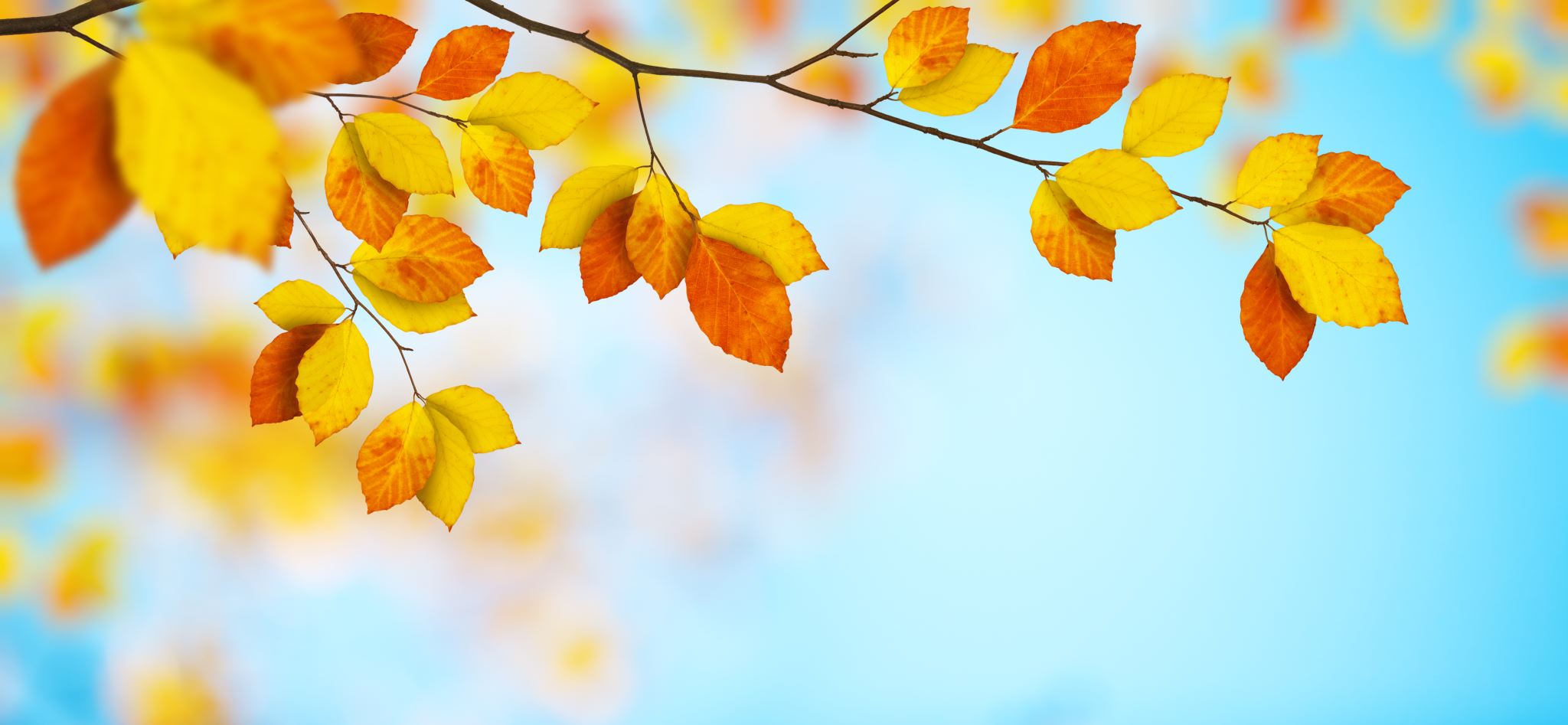 Clé 12 : AVEC PERSÉVÉRANCE
« Il n'y a aucun risque à ce que le Seigneur néglige les prières de son peuple. Le danger est dans la tentation et l'épreuve, qu’ils se découragent et ne persévèrent dans la prière. »
Les Paraboles de Jésus, p. 146
[Speaker Notes: Clé 12 : AVEC PERSÉVÉRANCE.
 
Enfin, si nous voulons recevoir des réponses à la prière, nous devons prier avec une ferme persévérance. Nous ne pouvons pas nous arrêter quand nous sommes fatigués ou quand nos prières semblent sans espoir, mais nous devons prier jusqu'à ce que nous comprenions la réponse. « La persévérance dans la prière est devenue une condition pour que nos prières soient exaucées. » Le Meilleur Chemin, p. 95

 
C'est pourquoi Jésus nous ordonne de « Demander... Chercher... frapper... » (Matthieu 7 : 7) et de continuer à frapper ! C'est pourquoi la veuve a été récompensée dans ses prières auprès du juge injuste en Luc 18. Elle n’a pas cessé de frapper, elle a persévéré, et c'est le genre de patience que Dieu cherche en nous, des gens qui n'abandonnent pas, mais qui continuent, inlassablement, à frapper ! 
 
Ellen White a sagement écrit : « Il n'y a aucun risque à ce que le Seigneur néglige les prières de son peuple. Le danger est dans la tentation et l'épreuve, qu’ils se découragent et ne persévèrent dans la prière. » Les Paraboles de Jésus, p. 146

 
Dieu n'essaie pas de rendre la prière difficile ou compliquée pour nous. Il veut simplement des personnes qui désespèrent tellement de le trouver, que lorsqu’ils le rencontrent, ils le suivent jusqu'au bout. 
 
[Partagez une expérience personnelle de prière exaucée]
 
Prions pour que nos cœurs lui soient pleinement consacrés. Réclamons ces écluses de bénédictions que Dieu attend de déverser sur ceux qui s’attendent à lui selon sa Parole ! Mettons-nous à genoux et prions !]